LSI-VC-12 Welcome
LSI-VC-8: Anchorage, Alaska, USA | September, 2019
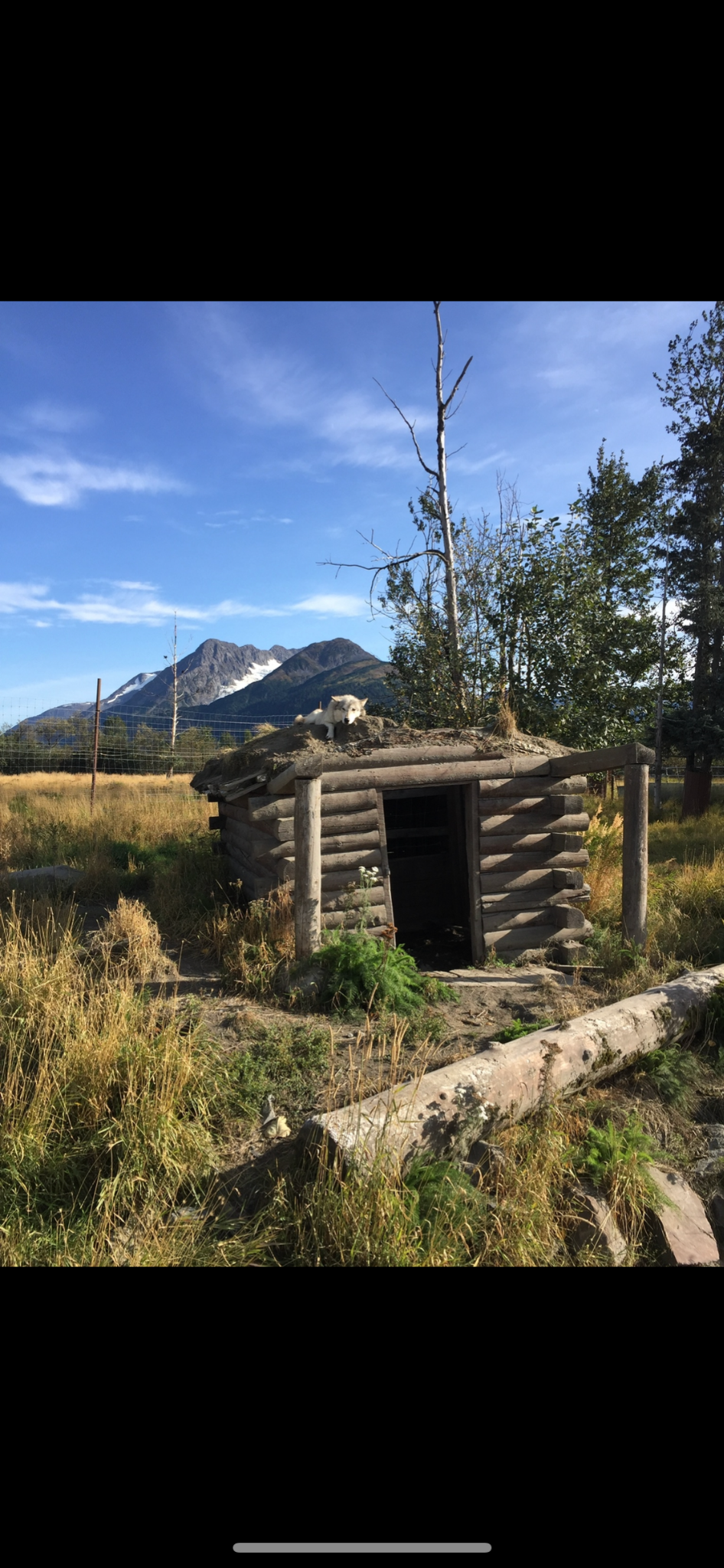 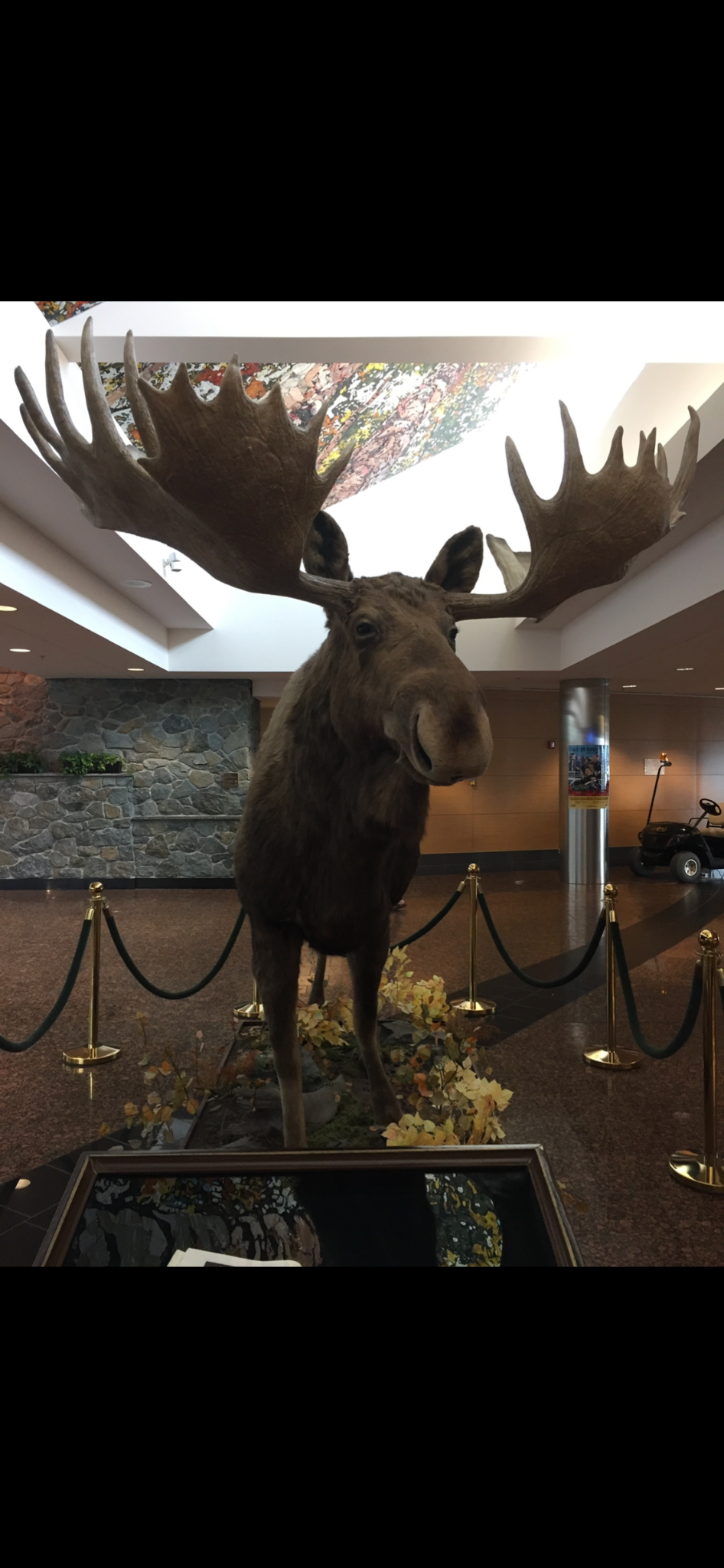 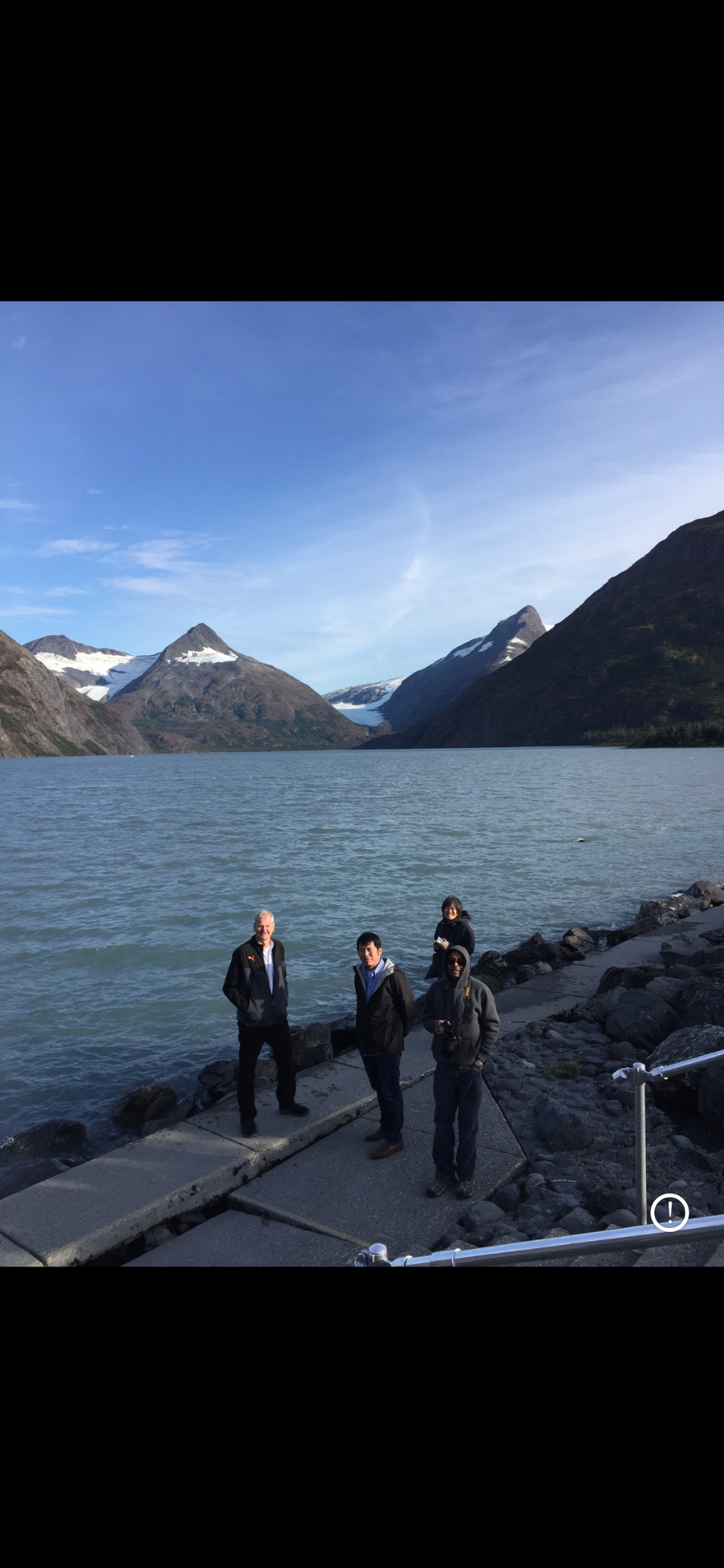 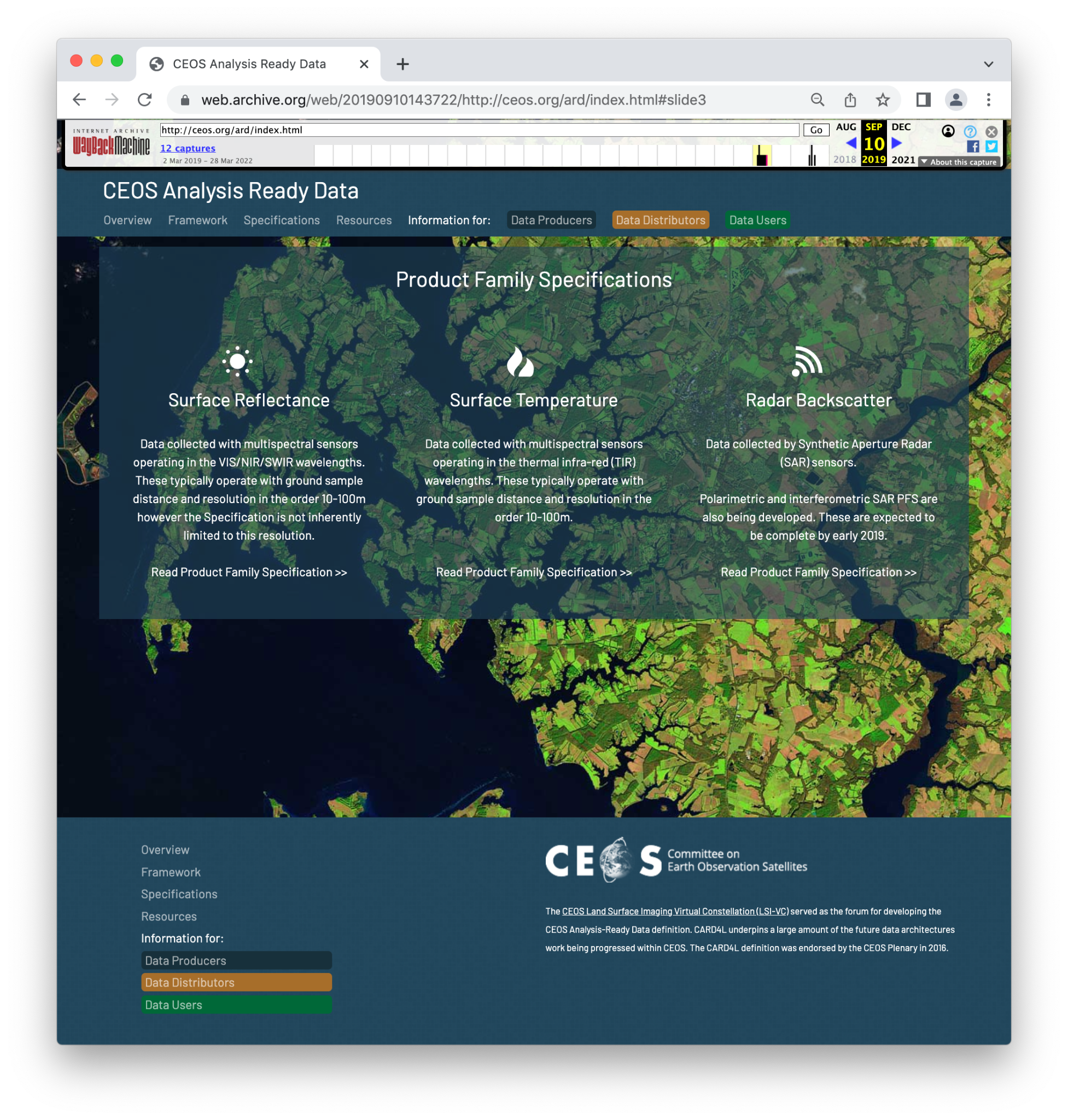 https://web.archive.org/web/20190910143722/http://ceos.org/ard/index.html#slide3
Progress!
No CEOS-ARD Datasets
CEOS-ARD Strategy was in development - now on v2!
Three PFS.
No subgroups.
No CEOS-ARD Governance Framework
No Oversight Group, nor thought of ARD beyond land
Co-Lead changes
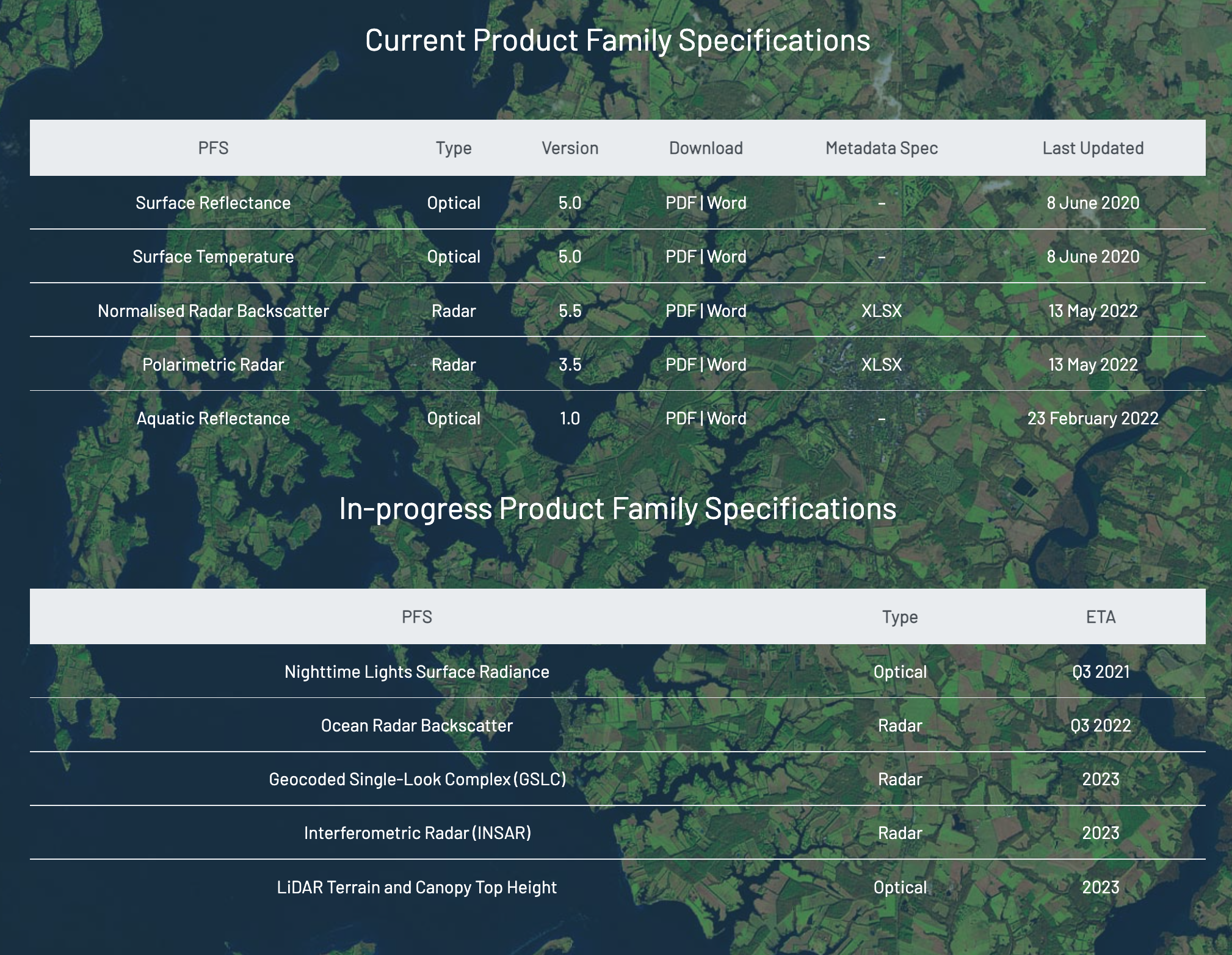 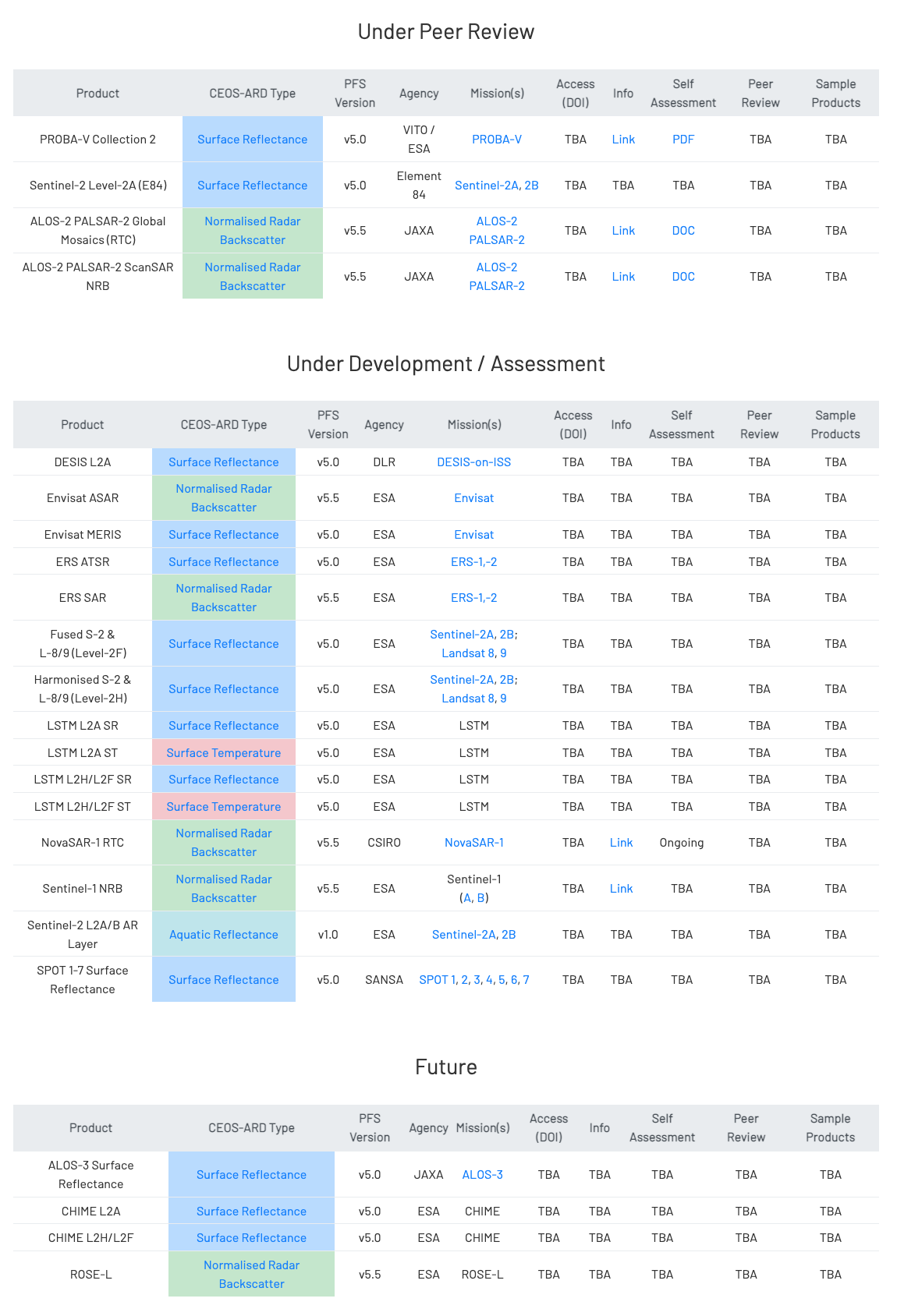 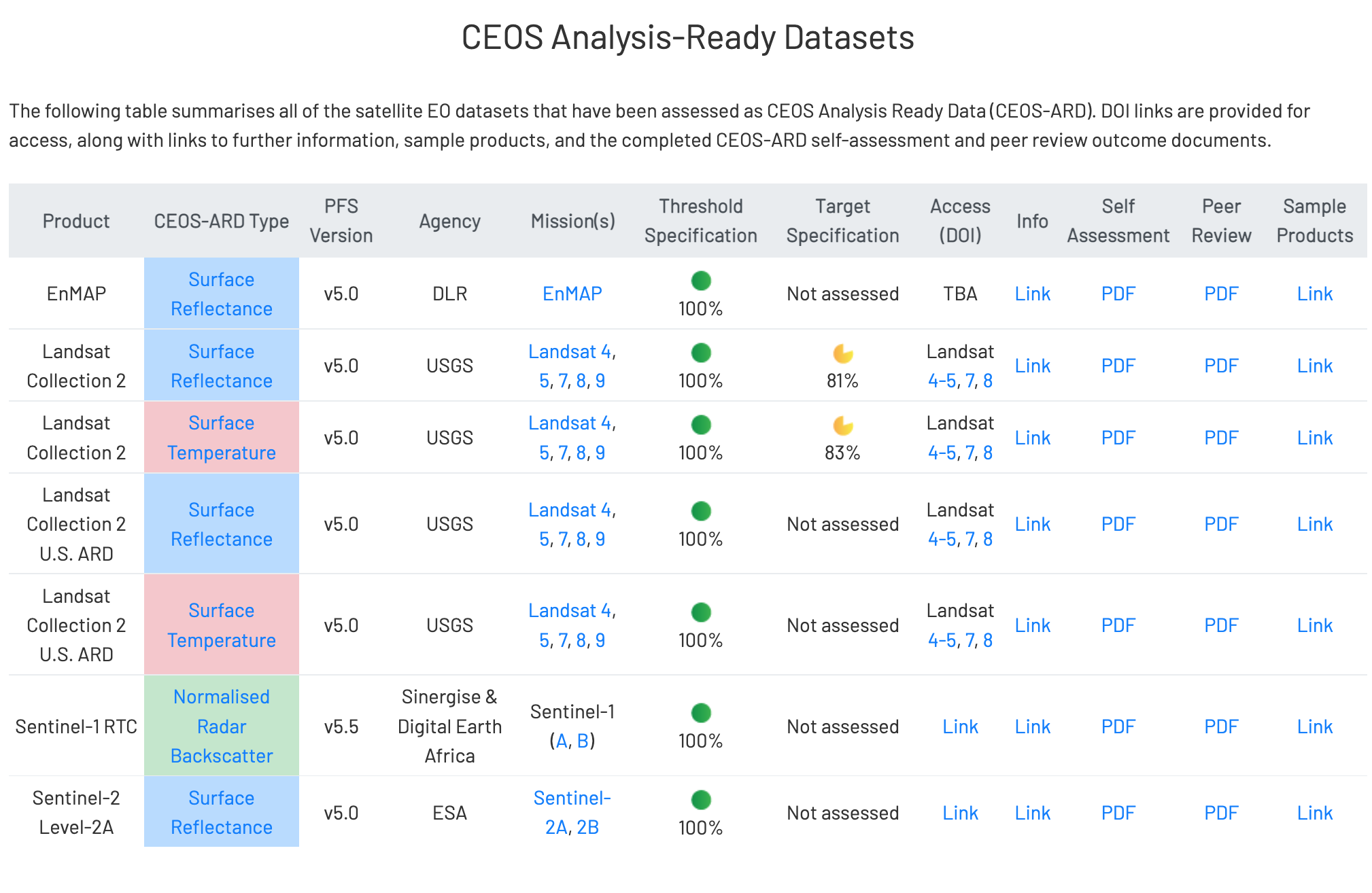 Recall…
Joint session with WGClimate (LST Climate Data Records and continuity)
.
.
.
.
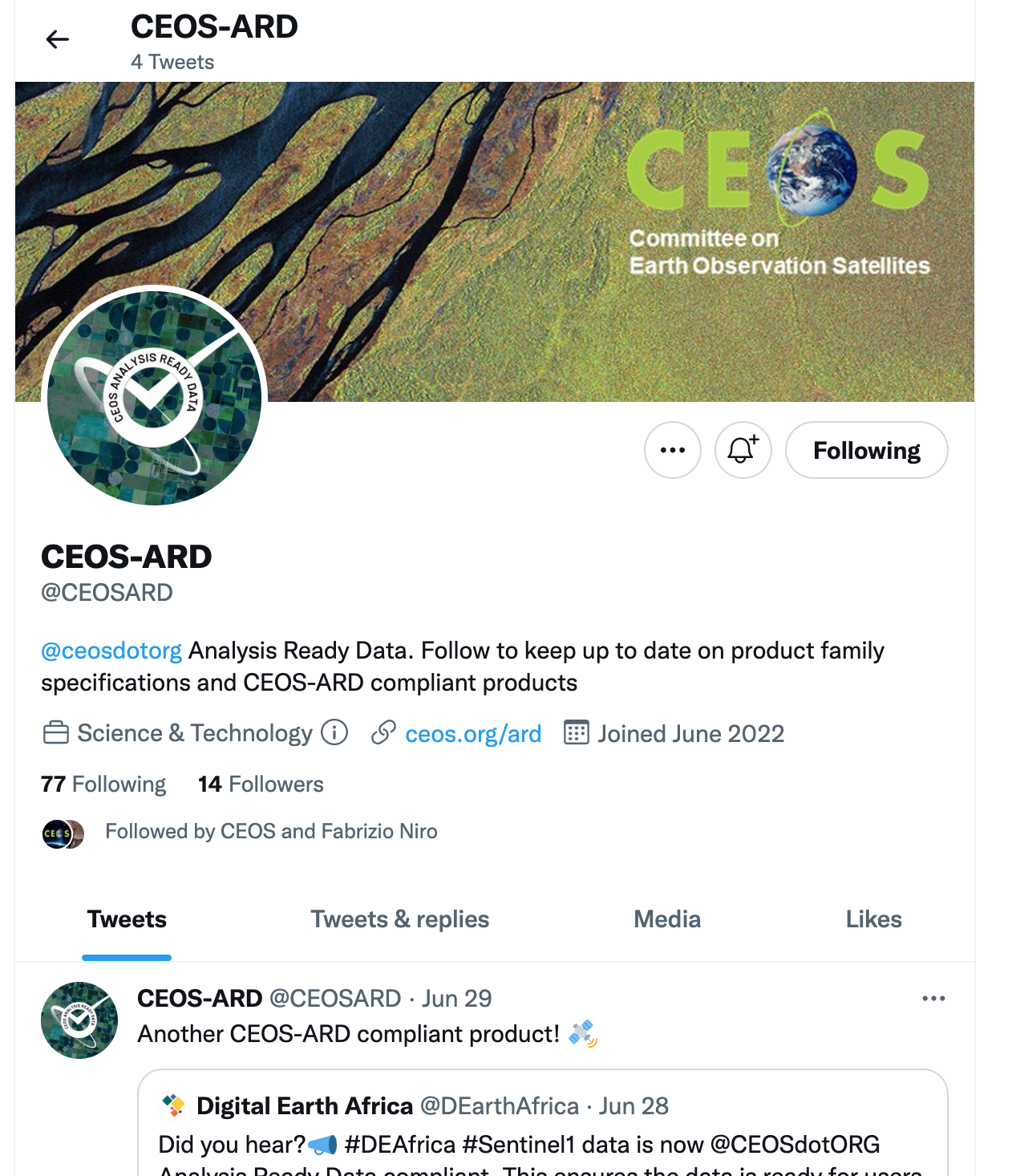 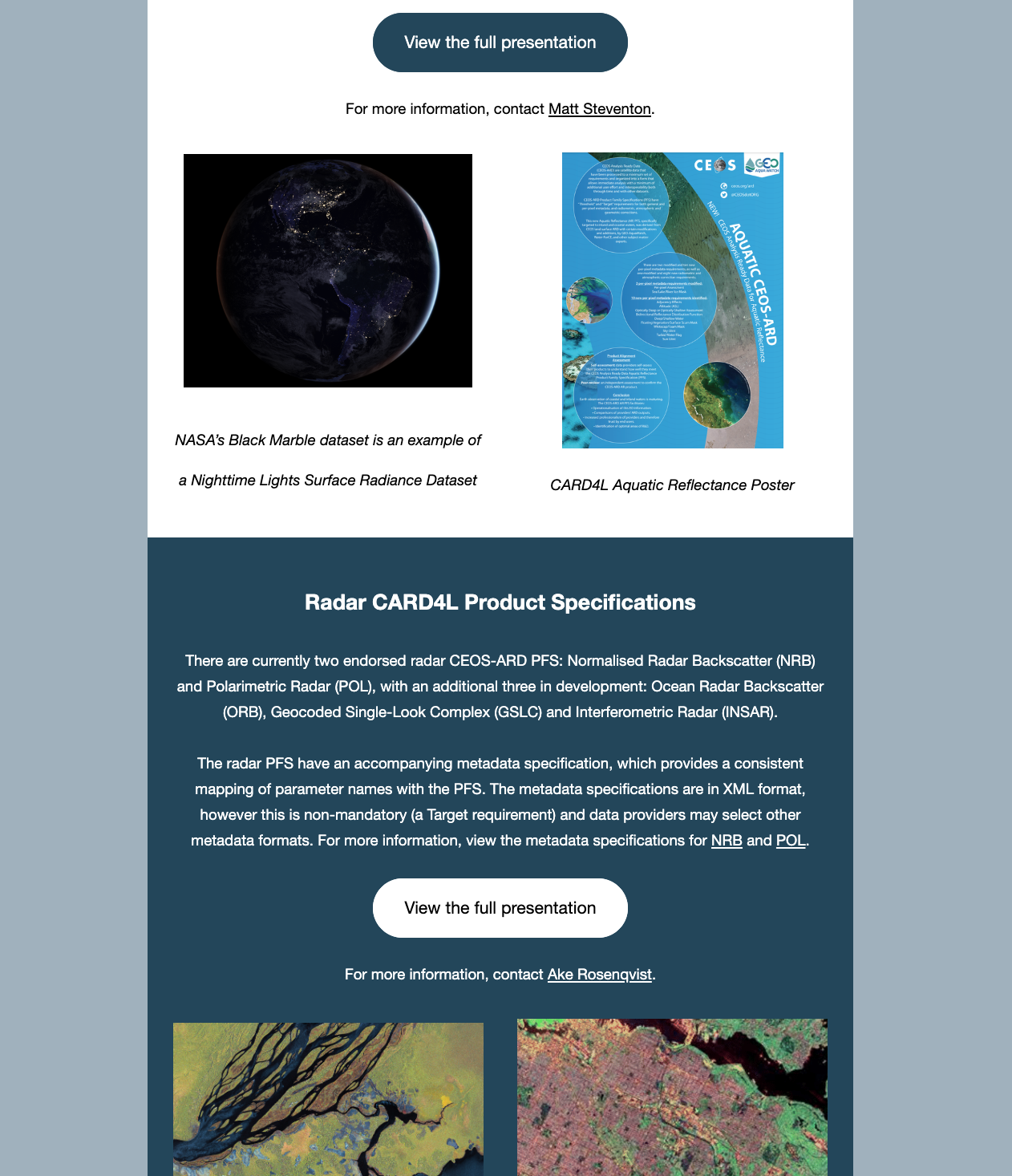 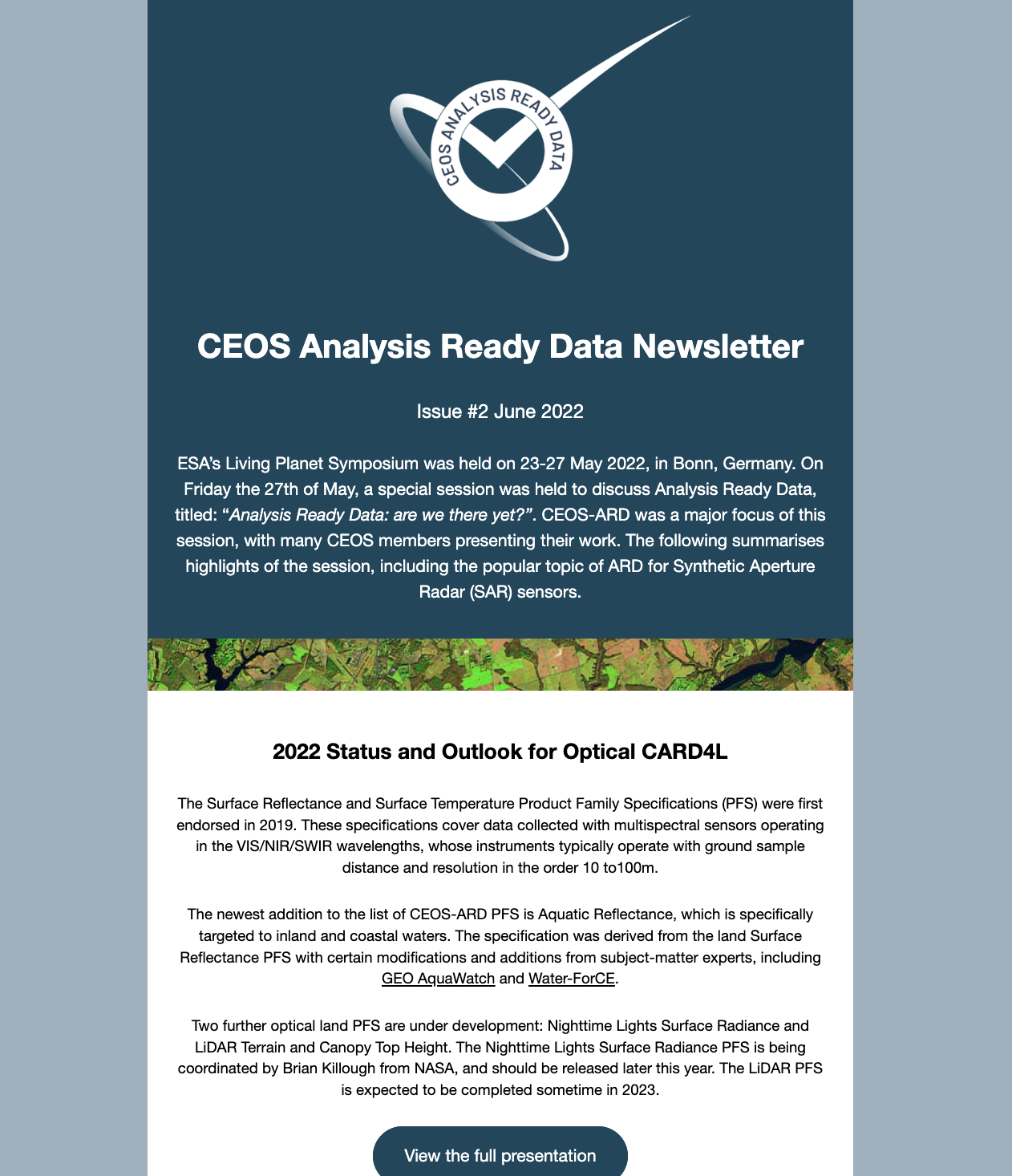 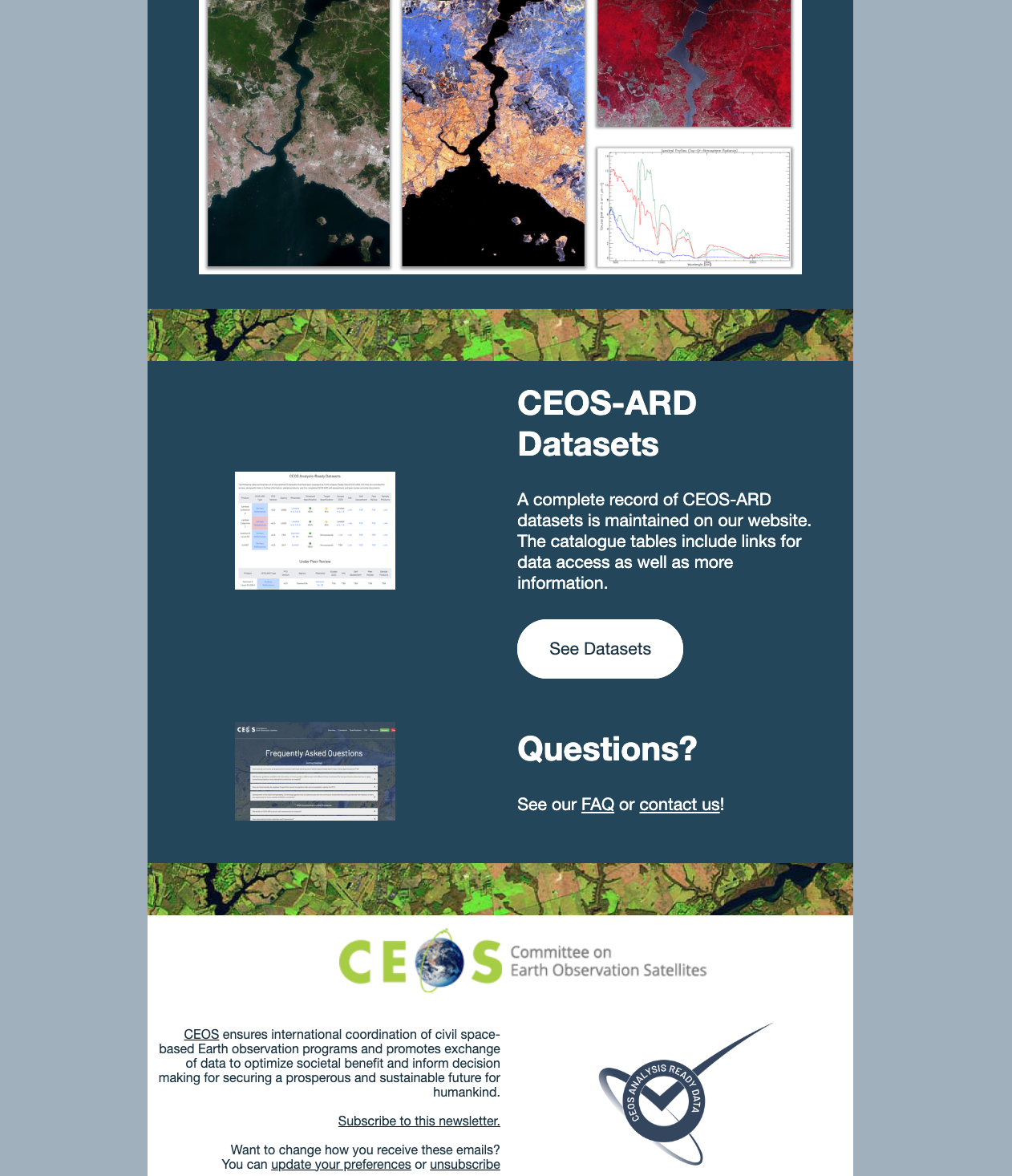 CEOS-ARD Newsletter